2021 March Madness
By the Numbers…
1,268
The NCAA is a non-profit organization that features 1,268 members (colleges)
72%
How important is March Madness to the NCAA?  An estimated 72% of the NCAA’s annual revenue ($1.1 billion in 2019) came from the men’s national basketball tournament.
$800 million
The decision last year to cancel the men’s national basketball tournament because of the pandemic cost the NCAA $702 million in television and marketing rights and over $800 million in total
$270 million
The NCAA received an insurance payout of $270 million after canceling the event, making it  the “largest event cancellation payout in the history of event cancellation”, according to John Beam, the broker of the policy held by the NCAA.
$600 million
Of the $800 million the tournament was expected to generate in revenue from the 2020 tournament, $600 million was intended to be distributed back to the NCAA’s member institutions.  Instead, just $225 million flowed back to the schools.
25%
Tournament games this year will be played at venues limited to just 25% capacity, severely limiting the NCAA’s ability to generate revenue through ticket sales
17,500
At 25% capacity, Lucas Oil Stadium will seat 17,500 fans for this year’s Final Four games (including the national championship game)
$613 million
Despite the revenue shortfall from ticket sales, the NCAA still plans to allocate the full distribution of $613 million to its member schools "if the men's basketball tournament is completed in full.”  That means all 68 teams must stay healthy to ensure all tournament games are played.
10%
Why is this revenue distribution important to NCAA member schools?  Because most collegiate athletic departments lose money.  In fact, fewer than 10% of Division I athletic departments—the highest level of intercollegiate athletics sanctioned by the NCAA—generated enough revenue to cover the expenses of their sports programs in 2019.
$10.8 billion
In 2011, the NCAA inked a 14-year, $10.8 billion TV deal with CBS and Turner Sports (home to TNT, TBS and truTV)
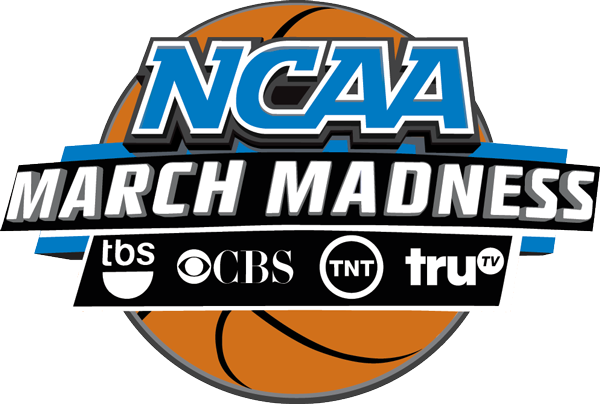 $8.8 billion
In 2016, the NCAA announced an eight year extension of that deal — for a combined total rights fee of $8.8 billion — that will keep the big game at Turner and CBS until 2032
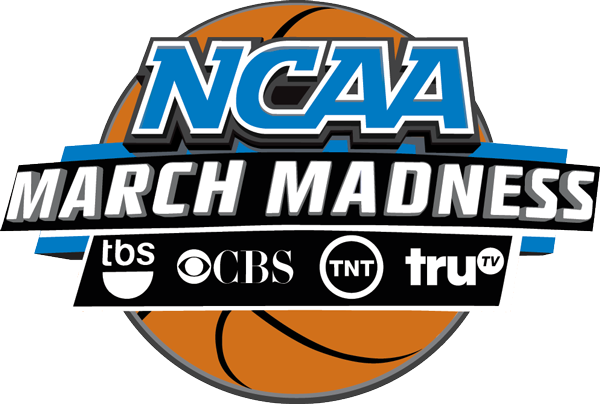 4,535%
The value of the tournament’s television rights since 1986 have increased by an average of 4,535% per year
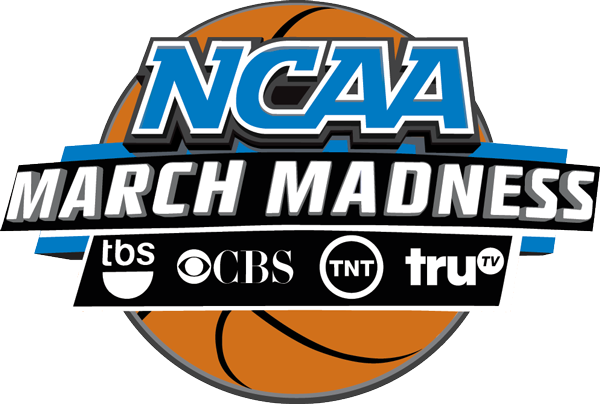 $2.1 million
Mark Emmert, NCAA President, earns $2.1 million in annual salary with a contract that runs through 2023
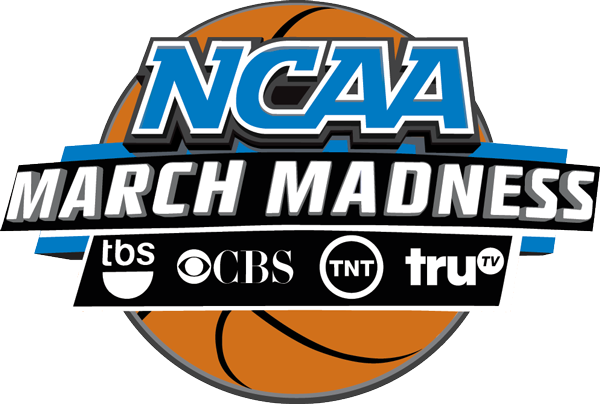 $ 8,095,800
Kentucky’s Head Coach, John Calipari, is college basketball’s highest paid coach.  His 2021 salary will pay him over $8 million.
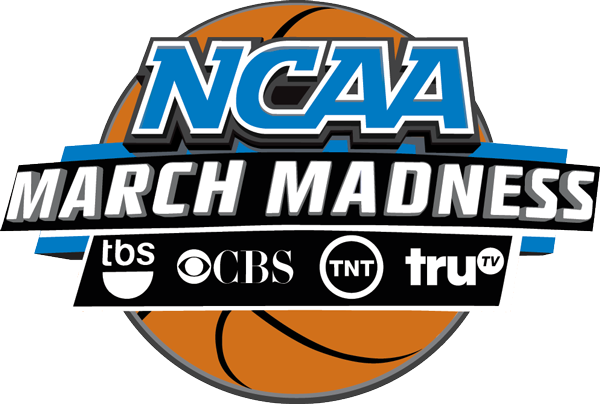 $ 7,044,221
Duke’s Head Coach, Mike Krzyzewski, is college basketball’s second highest paid coach.  His 2021 salary will pay him over $7 million.
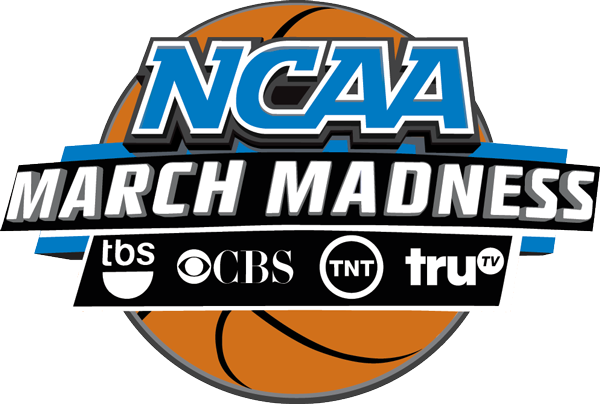 $0
Amount Duke’s Jalen Johnson, expected to be one of the next big college basketball stars, earned playing for the Blue Devils before deciding to opt out of the rest of the season to prepare for the NBA Draft
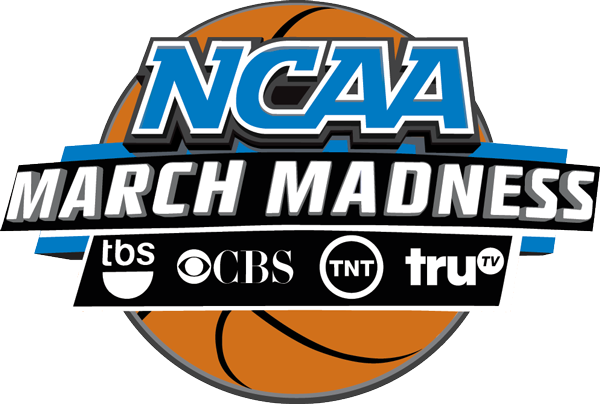 $76,270
Estimated cost to attend Duke University for the 2020-21 academic year is over $76,000 (Duke is one of the 100 most expensive U.S. institutions)
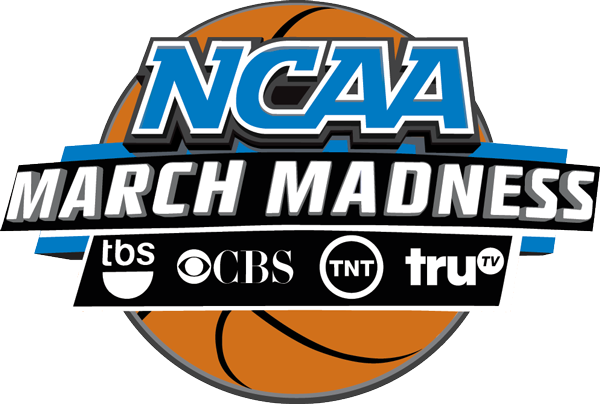 45.5x
According to WalletHub, the average NBA rookie salary ($3.3 million) is 45.5 times more than the value of a D1 men’s basketball scholarship for a year ($71.4K on average)
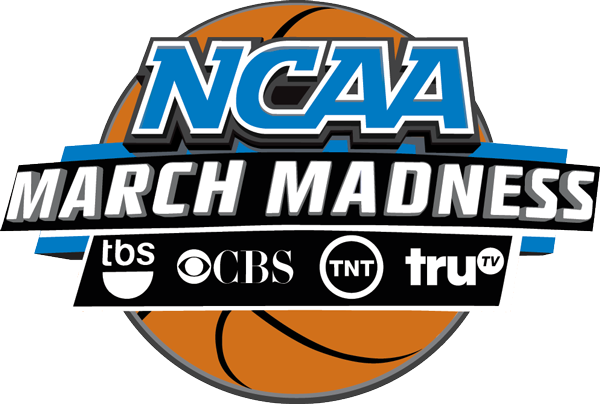 24
Duke’s streak of 24 consecutive NCAA tournament appearances will end this year after a positive COVID-19 test within the program
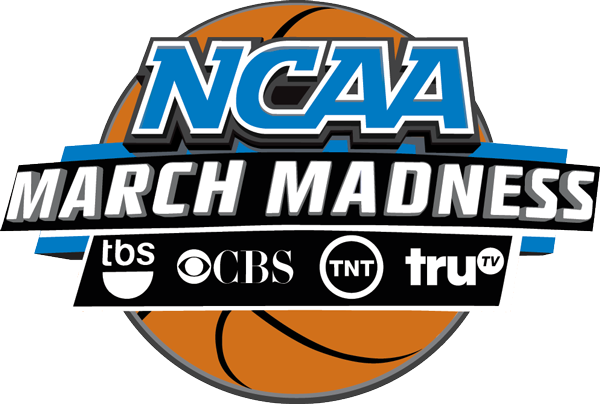 1927
Kentucky finished 9-16 this season, marking the first time since 1927 that the program finished with single digit wins
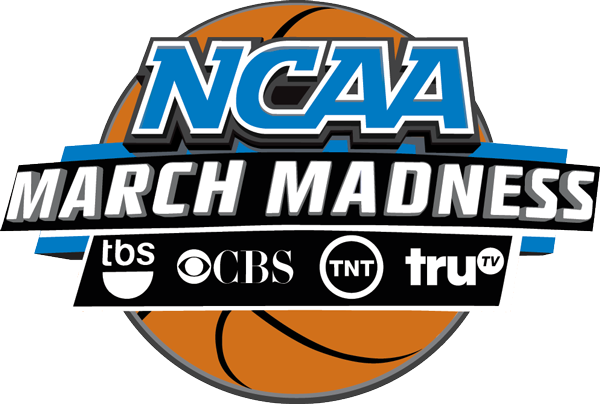 45
It has been 45 years since Duke and Kentucky both missed the NCAA men’s national basketball tournament
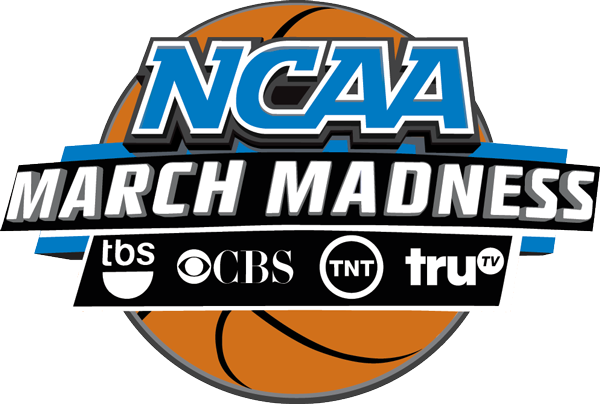 3
In the last 20 years, CBS’s three most-watched college basketball broadcasts have featured the Duke Blue Devils
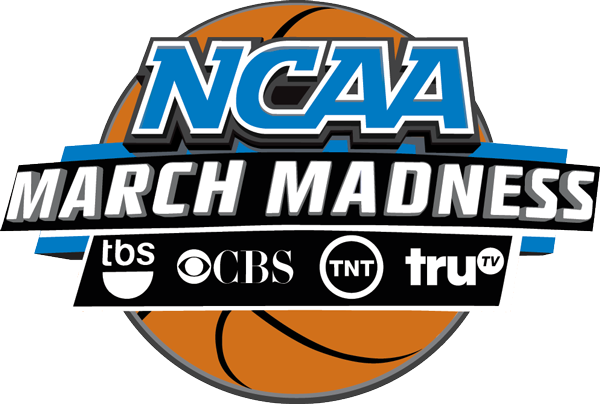 28.3 million
The 2014 championship game between the Duke Blue Devils and Wisconsin Badgers drew an audience of 28.3 million viewers, making it the highest-rated NCAA final in nearly 20 years
22.6 million
The 2015 tournament matchup between the Kentucky Wildcats and Wisconsin Badgers drew an audience of 22.6 million viewers, making it the highest-rated Final Four semifinal in 22 years and became the most-watched non-football program in cable television history
1 week
Despite the possibility of two of the sport’s biggest draws in Duke and Kentucky potentially missing the tournament, CBS and Turner Sports sold out March Madness inventory a full week before games were set to tip
$2 million
The average price of a 30 second commercial during the 2019 championship game was between $1.9 and $2 million (by comparison, a 30 second ad during one of CW’s popular super hero shows like ‘Arrow’, ‘Supergirl’, or ‘The Flash” cost between $40,000 and $60,000 per spot)
100
Beginning with the “First Four” games of this year’s tournament, more than 100 advertisers have purchased advertising time during March Madness
40
Of those advertisers, 40 will be advertising during March Madness for the first time
19 million
19 million fans tuned in to see CBS’s coverage of the University of Virginia's historic win over Texas Tech in the 2019 NCAA men’s basketball championship game, up 23% from the previous year’s game (which aired on TBS, TNT & truTV).
10.5 million
Even when the lower-rated early rounds are factored in, March Madness out-delivers everything in its path. For example, while the 2019 tournament averaged 10.5 million viewers per window across CBS and Turner’s TBS, TNT and truTV, the 73 primetime comedies and dramas on the Big Four broadcast networks eked out an audience less than half that size (4.49 million viewers).
100 million
The 2019 NCAA tournament saw more than 100 million live streams and more than 24 million live hours consumed. These figures were up 31 percent and 29 percent from the previous year’s streaming audience, respectively.
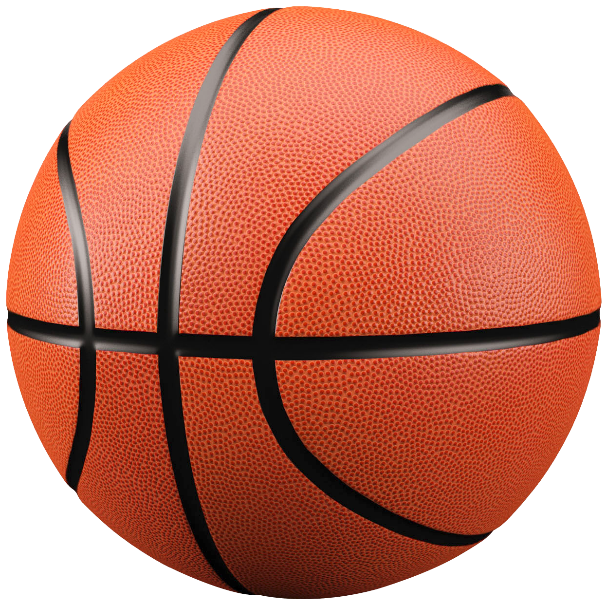 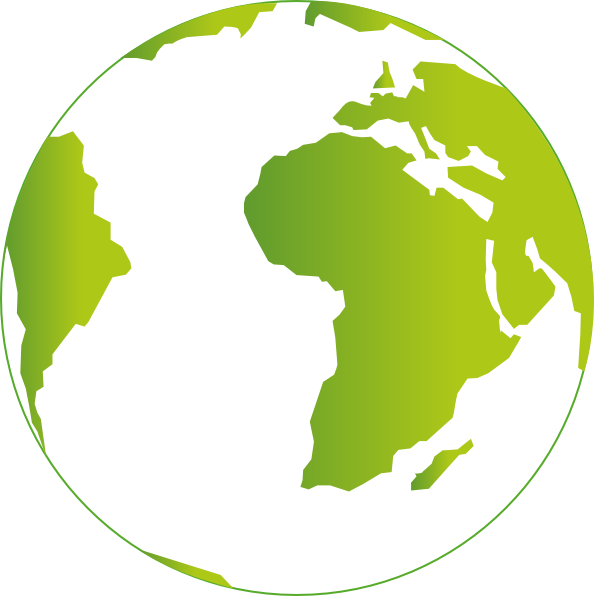 180
March Madness was broadcast in 180 different countries in 2019
10%
What impact does a tournament birth have on participating smaller basketball schools?  According to Bloomberg, the excitement surrounding a big upset can result in a 10% increase in enrollment applications…one more reason to root for the "cinderella" teams!
1
As a result of the pandemic, the NCAA tournament will take place in its entirety in just one host city (Indianapolis), breaking from the tradition of regional host sites and a rotating host city for the Final Four
6
A total of 67 men's basketball tournament games will be played across six Indiana venues from March 18 until the April 5 championship game.
2,500
Despite limited attendance, local officials expect Indianapolis hotel rooms to be filled with roughly 2,500 hotel rooms needed to house the 68 teams, media and staff that will descend upon the area for March Madness
20,000
An estimated 20,000 fans are expected to visit the Indianapolis region for March Madness related activities this year
$100 million
Local officials also estimate that the influx of visitors will provide a $100 million boost to the Indianapolis economy
60%
TicketIQ reported that with a capacity capped at 8,000 people, the average asking price for this year's Big Ten Tournament was up 60%, an early indicator that tickets for March Madness games could see increased prices on the secondary market.
$578
The average price of a single game ticket for the 2019 NCAA championship game in Minneapolis between the University of Virginia and Texas Tech University was $578 on the secondary market
$110
The starting price for a ticket (at retail, prices are higher on the secondary market) to a “First Four” game at the 2021 tournament is $110
$1,506
The starting price at retail for a ticket to the Final Four games in 2021 is $1,506
149 million
149 million Americans filled out brackets in 2019 (compare that to the 156 million ballots that were cast in the latest presidential election)
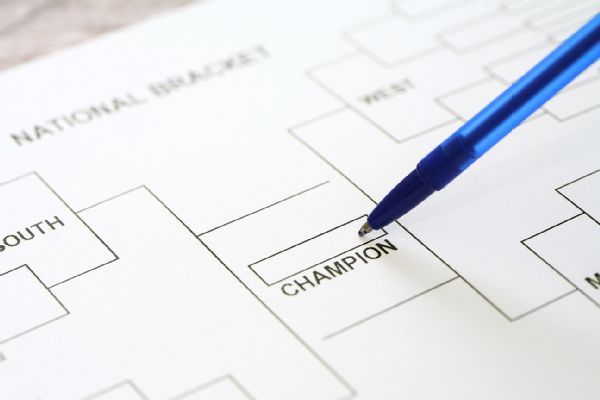 2x
The amount of money wagered on March Madness is nearly double the amount of money wagered on the Super Bowl
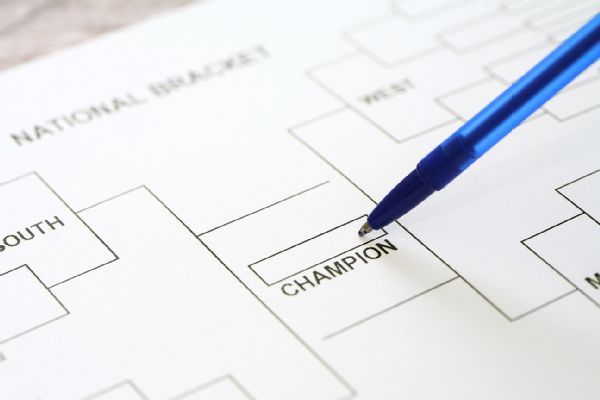 $100 million
Over $100 million annually is registered annually in profits for casinos in Las Vegas during March Madness
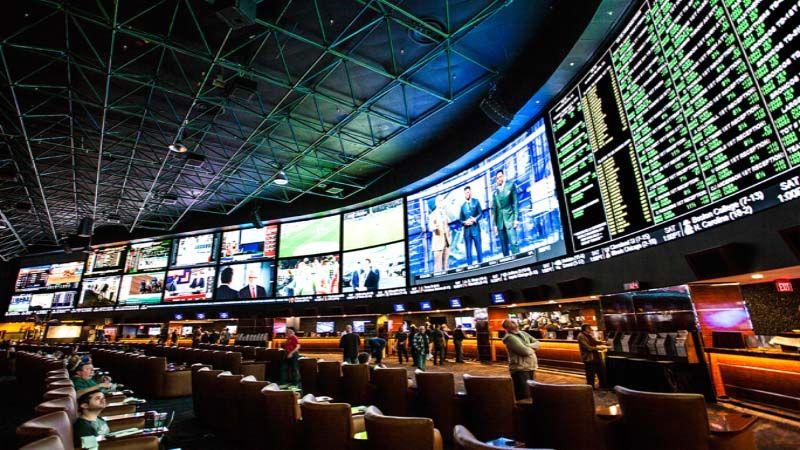 NOTE:
To change images on this slide, select a picture and delete it. Then click the Insert Picture icon
in the placeholder to insert your own image.
$13.3 billion
This year’s tournament could cost employers roughly $13.3 billion in lost productivity this year with time spent filling out brackets and watching games, according to WalletHub.
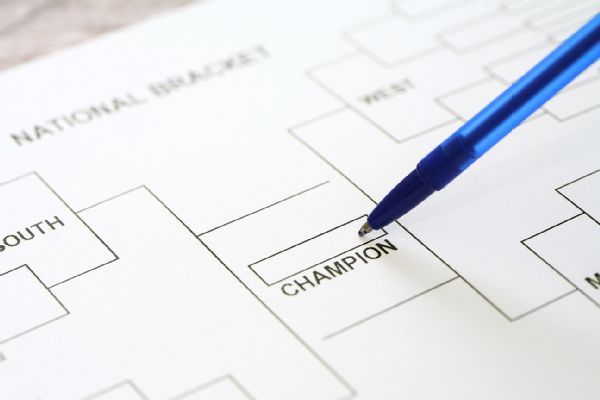 6
On average, American workers will spend 6 hours watching March Madness at the workplace, according to WalletHub
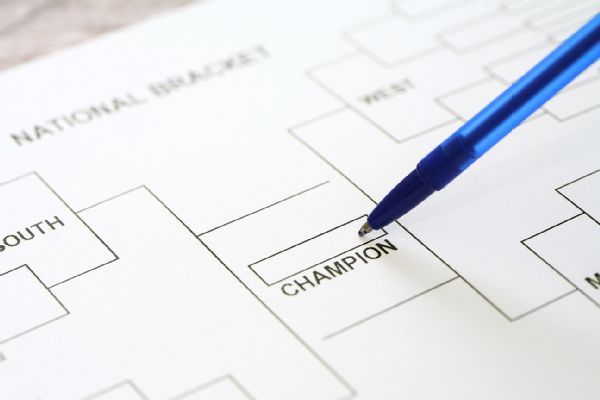 81%
81% of HR professionals say their organizations do not have policies in place addressing regulating office pools
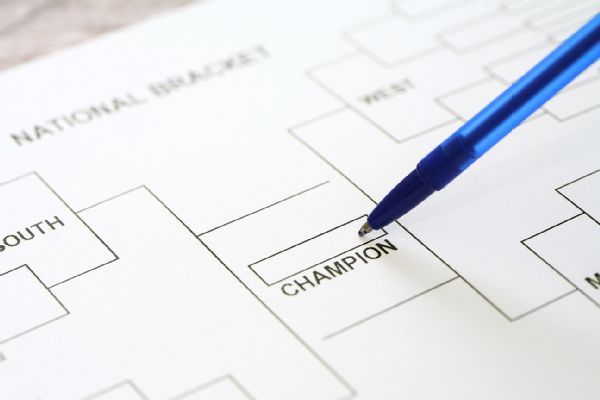 78%
78% of employees suggest following the tournament at work helps to boost morale in the workplace
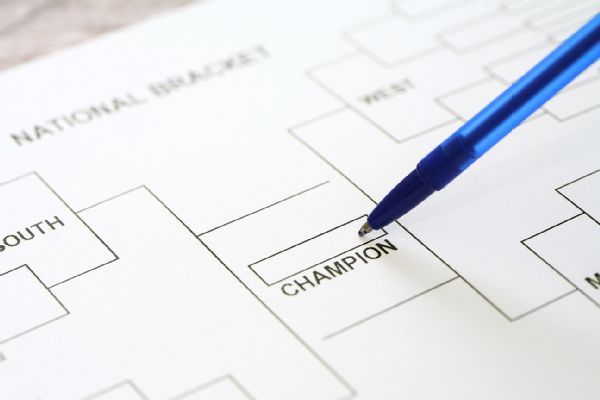 9.2 quintillion
The chances of filling out a perfect bracket in picking the winners of the tournament are 1 in 9.2 quintillion.   In other words, it is nearly impossible.  However, if you do correctly pick every game, it is likely that some company will give you a lot of cash.  That publicity stunt has been in play for about three years now, although nobody has announced that promotion yet!
2 x
It is TWO TIMES easier to win BACK-TO-BACK Mega Millions lotteries than it is to fill out a perfect bracket.
Questions for Class Discussion
Why do you think March Madness contributes to a drop in worker productivity in the American workplace?  
Why do you think there are so many new advertisers who have purchased commercials during March Madness this year?
Why is social media important to the tournament?
Why do you think tracking the number of consumers who follow the tournament via some form of social media is important to the NCAA?  To a broadcast company like CBS or Turner Sports?  What about for advertisers/marketing professionals?
What are broadcast rights?  Why do you think CBS and Turner invested so much in the rights to the NCAA Tournament?
What types of companies sponsor the NCAA Tournament? Who might represent their target audience?
What is economic impact?  How do mega events like the Super Bowl, Olympic Games and NCAA Tournament impact the economies of host cities?
What is publicity?
How does participating in the tournament help smaller schools from a marketing perspective?
In your opinion, what impact might Duke and Kentucky missing this year’s tournament have on ratings?
 Do you plan to watch any of this year’s tournament games? How will you watch (TV vs. streaming etc)?  Where will you watch?  Why might marketers be interested in that information?
 Why are ticket sales so important to events like the NCAA tournament?  
 How do you think the limited number of fans allowed at games this year might impact ticket prices?
 Who do you think will win this year’s championship?
Sources
https://www.courier-journal.com/story/sports/college/basketball/2021/03/11/kentucky-basketball-uks-first-single-digit-win-season-since-1927/4642846001/
https://apnews.com/article/duke-acc-tournament-positive-covid-ends-streak-1730784a03b97e0bcc2aad536cd9ac0b
https://www.sbnation.com/college-basketball/2016/4/12/11415764/ncaa-tournament-tv-broadcast-rights-money-payout-cbs-turner
https://wallethub.com/blog/march-madness-statistics/11016
https://www.adweek.com/convergent-tv/warnermedia-and-cbs-line-up-record-march-madness-ad-revenue-following-covid-cancellation/
https://www.wsj.com/articles/march-madness-is-a-moneymaker-most-schools-still-operate-in-red-11615545002
https://www.dukechronicle.com/article/2020/02/duke-university-tuition-increased-2020-2021-board-of-trustees
https://www.sportico.com/business/media/2021/cbs-turner-sports-sell-out-march-madness-1234624631/
https://deadline.com/2019/04/ncaa-tournament-championship-ratings-virginia-texas-tech-cbs-the-voice-1202591765/
https://www.sportspromedia.com/news/ncaa-march-madness-record-live-streaming-audience
https://www.indystar.com/story/news/local/indianapolis/2021/03/11/march-madness-2021-why-getting-ncaa-tournament-tickets-complicated/4642954001/
https://www.cbssports.com/college-basketball/news/ncaa-to-pay-entire-613-million-revenue-distribution-to-members-if-ncaa-tournament-completed-in-entirety/
https://www.nytimes.com/2021/01/25/sports/ncaabasketball/ncaa-revenue-falls.html
https://www.wsj.com/articles/march-madness-is-a-moneymaker-most-schools-still-operate-in-red-11615545002
https://blog.ticketiq.com/blog/cheapest-ncaa-mens-basketball-tournament-tickets
https://www.indystar.com/story/news/local/marion-county/2021/01/04/ncaa-estimated-add-100-m-economic-boost/4131581001/
https://www.indystar.com/story/news/local/indianapolis/2021/03/11/march-madness-2021-why-getting-ncaa-tournament-tickets-complicated/4642954001/